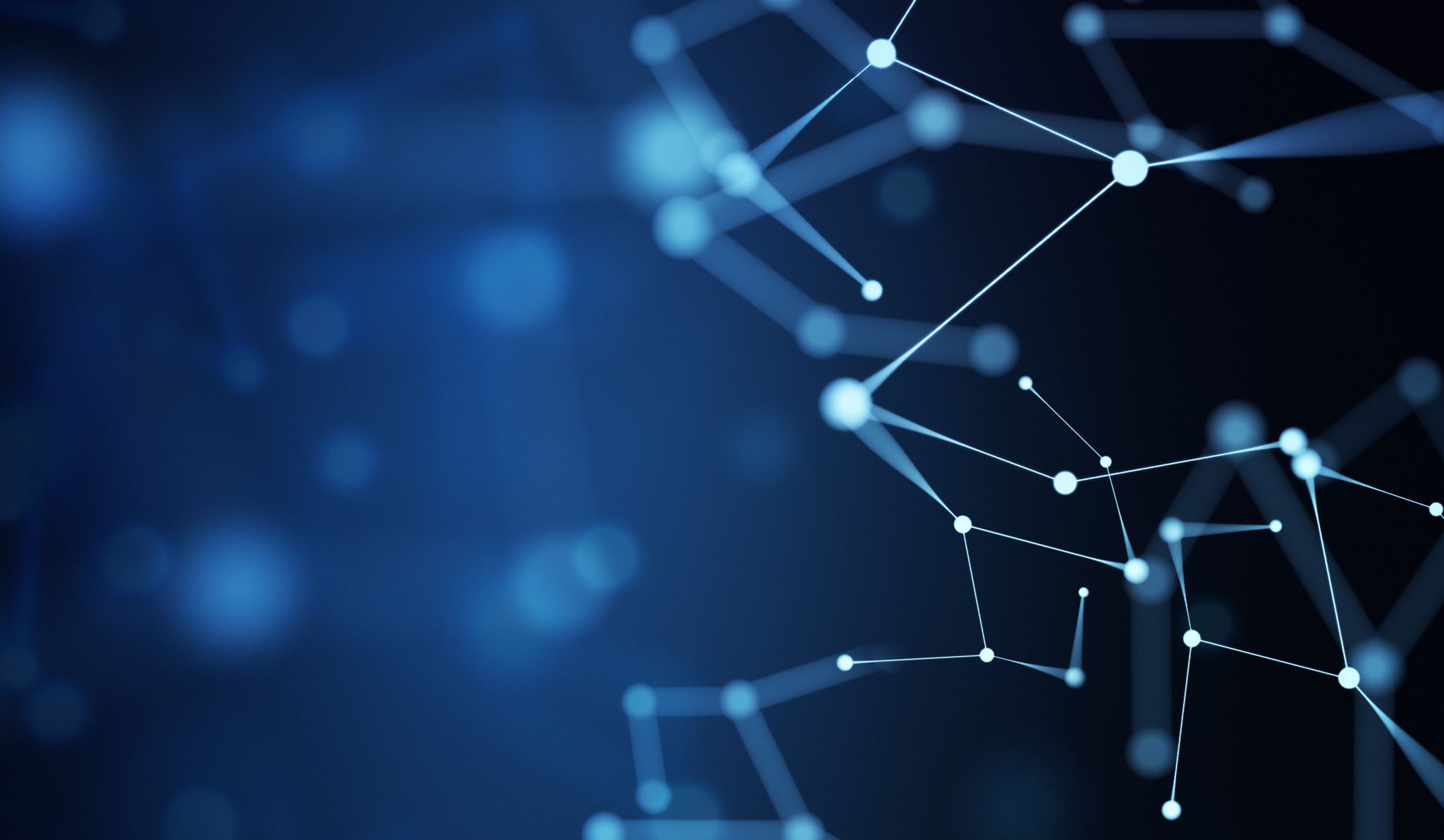 Fundamentals of Collective Impact
Alison Kraus, MSW
Presentation For CPH 705: Public Health Teaching And Training
Synchronous Online Classroom Setting
[Speaker Notes: Introduction of training and self]
Core Definition
Collective impact refers to the commitment of a group of important actors from different sectors to a common agenda for solving a specific social problem at scale.

- John Kania and Mark Kramer in the Stanford Social Innovation Review (2011) 
(Source: University of Kansas, Community Toolbox)
[Speaker Notes: Original Definition of Collective Impact 
Collective impact refers to the commitment of a group of important actors from different sectors to a common agenda for solving a specific social problem at scale.Originated from publication by John Kania and Mark Kramer in the Stanford Social Innovation Review (2011) 
Structured process around specific issue]
“Collective impact is a network of community members, organizations, and institutions who advance equity by learning together, aligning, and integrating their actions to achieve population and systems level change.” 

(Source: Collective Impact Forum)
Values-Based Definition
[Speaker Notes: “Collective impact is a network of community members, organizations, and institutions who advance equity by learning together, aligning, and integrating their actions to achieve population and systems level change.” (Source: https://collectiveimpactforum.org/what-is-collective-impact/)
Definition of Collective Impact has evolved around core values
Includes language particularly to modern public health and social movements
Emphasizes equity]
Zoom Whiteboard

Name one reason why a collective impact approach can be used to tackle community-level issues. 

Directions: Click on the menu at left on the Whiteboard to create a "sticky note" and add your reason.
Why Collective Impact?
[Speaker Notes: *Open Zoom whiteboard*

Name one reason why a collective impact approach can be used to tackle community-level issues. 
Directions: Click on the menu at left on the Whiteboard to create a "sticky note" and add your reason.
Read some student posts (3-5)
Highlight themes that emerge]
Why Collective Impact?
[Speaker Notes: Address reasons collective impact might be used 
Example – program may help individual in one aspect of functioning but not others]
Why Collective Impact?
[Speaker Notes: Address reasons collective impact might be used 
Example – fragmentation among organizations working in issue area may address needs inefficiently and ineffectively]
Why Collective Impact?
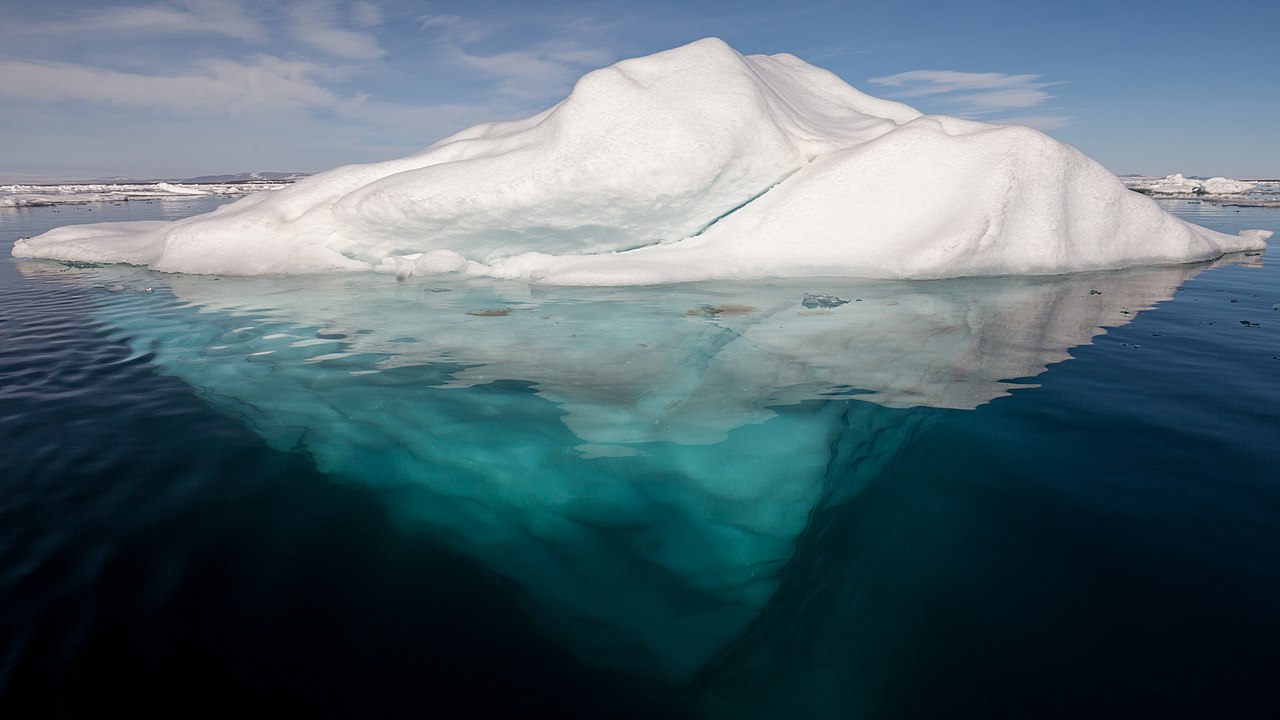 [Speaker Notes: Review iceberg model]
Event or 
Issue
Systems Thinking: Iceberg Model
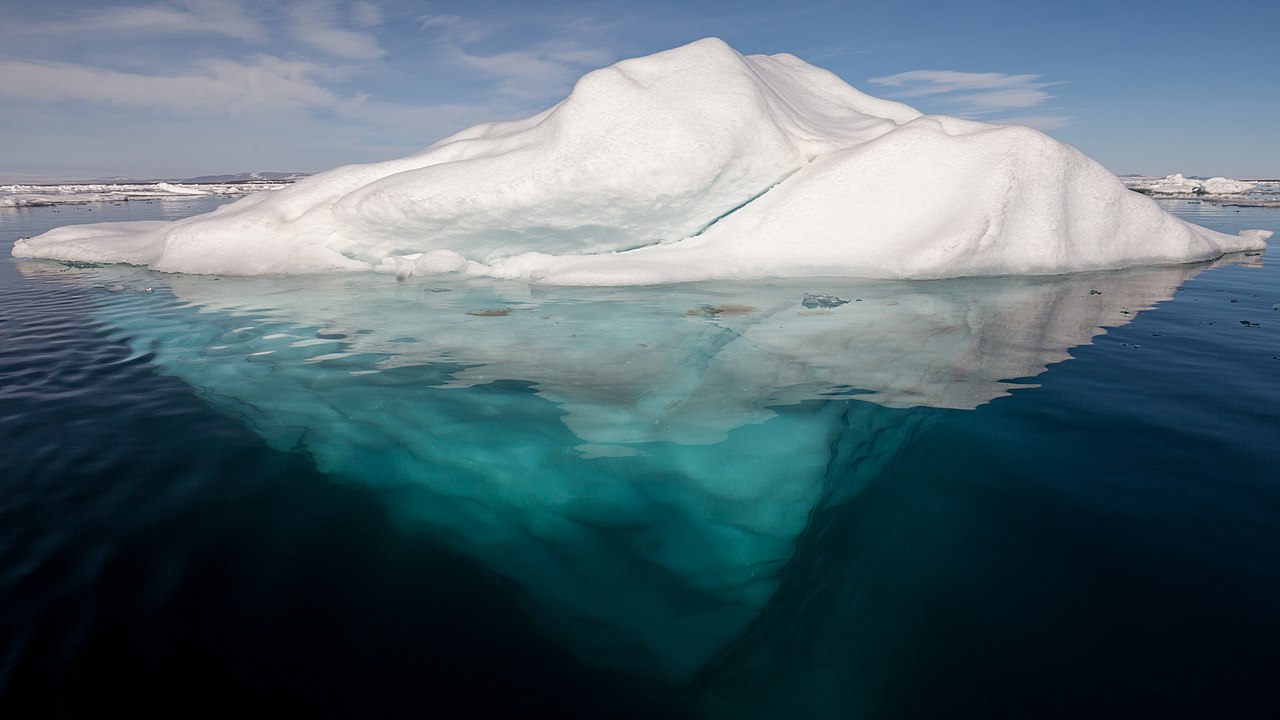 [Speaker Notes: Review iceberg model
Focus on event or issue above the waterline, traditionally]
Event or 
Issue
Systems Thinking: Iceberg Model
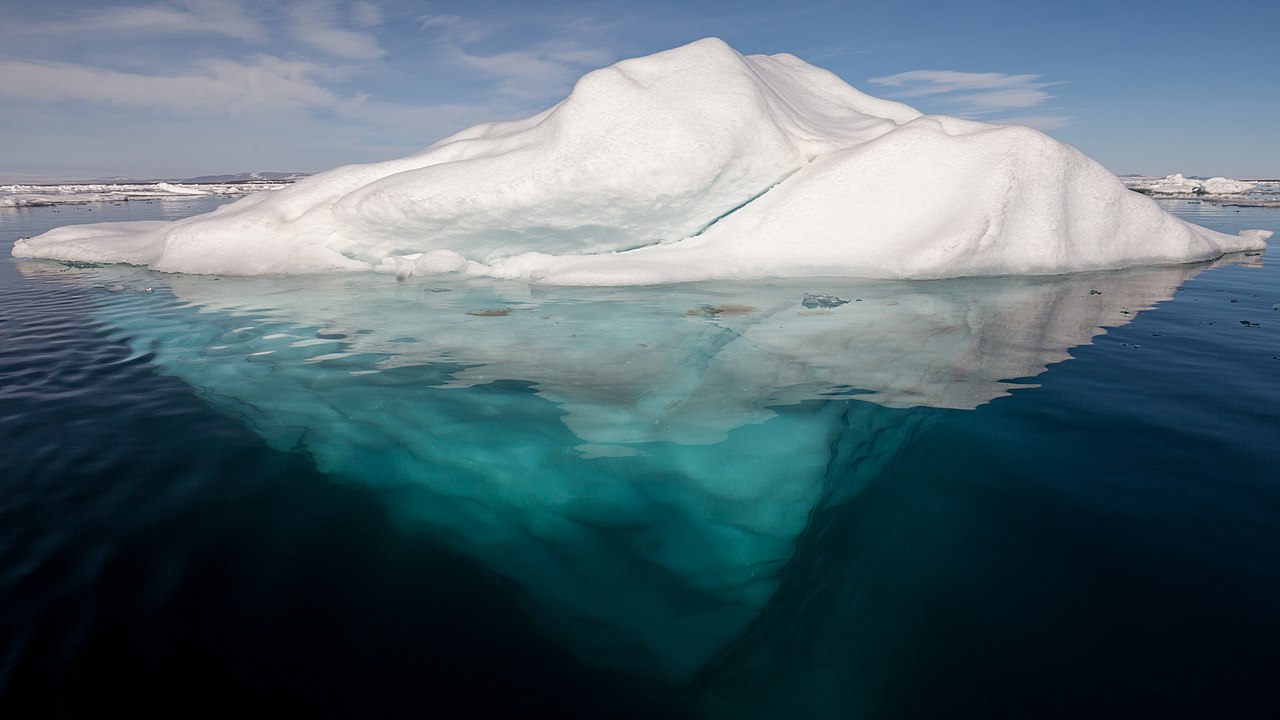 Patterns within System

Structures within System

Assumptions, Values, Beliefs about System
[Speaker Notes: Review iceberg model
Focus on system – patterns that occur beyond a siloed view of issue above the waterline; structure that produces this pattern; and the social aspect of values, beliefs and assumptions people make that uphold systems
Example of values, assumptions, and beliefs – scarcity versus abundance worldview]
5 Conditions
[Speaker Notes: Five fundamental conditions that characterize collective impact
Common Agenda – on the same page and working to same goals with aligned strategies
Shared Measurement- Key performance indicators identified across participating organizations; Strategy for measurement, monitoring and accountability
Mutually Reinforcing Activities – Understand and align activities to carry out strategies
Continuous Communication – Maintaining communication internally and externally in meaningful ways
Backbone Support – well-resourced entity with ability to align partners around these conditions]
Zoom Poll

Select the option that is not one of the five conditions of collective impact:

Shared Measurement
Common Agenda
Independent Activities
Continuous Communication
Backbone Support
5 Conditions
[Speaker Notes: *Open Zoom poll*]
Strategies:

Collectively scope and define the issue

Create a shared vision and theory of change in an affirmed, collaborative approach
[Speaker Notes: Collectively scope and define the issue

Create a shared vision and theory of change to drive solutions to be implemented by participating organizations in an affirmed, collaborative approach]
Strategies:

Determine shared key metrics across partners for monitoring, learning, and accountability

Create formal agreement on shared measurement and reporting, goals, and accountability structures
[Speaker Notes: Collectively determine key metrics, including process and outcome metrics that will be measured in the same way across partners to enable monitoring, learning, and accountability

Create agreement across participating organizations on measurement and reporting, shared goals, and accountability structures]
Strategies:

Map and align participating organizations’ strategies and activities

Generate a collective action plan that will enhance impact through alignment
[Speaker Notes: Engage cross-sector stakeholders to map and align participating organization’s strategies and activities (programs, policies, etc.) to generate a collective action plan that will enhance impact through mutual reinforcement.]
Strategies:

Build frequent and structured communication opportunities to:

reinforce common agenda
improve coordination 
build trust
[Speaker Notes: Build frequent and structured communication strategies and tools to reinforce common agenda, improve coordination and build and strengthen trusting relationships among partners.]
Strategies:

Engage an independent entity with funded staff support to align and coordinate the initiative and partners
[Speaker Notes: Determine an independent entity with funded staff support to align and coordinate the initiative and participating organizations, including guiding the initiative’s common agenda, communications strategies, and measurement.]
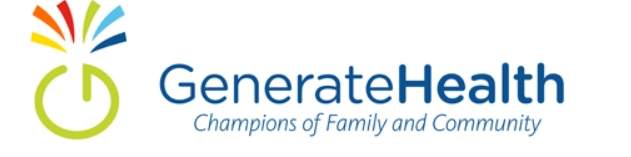 Case Study
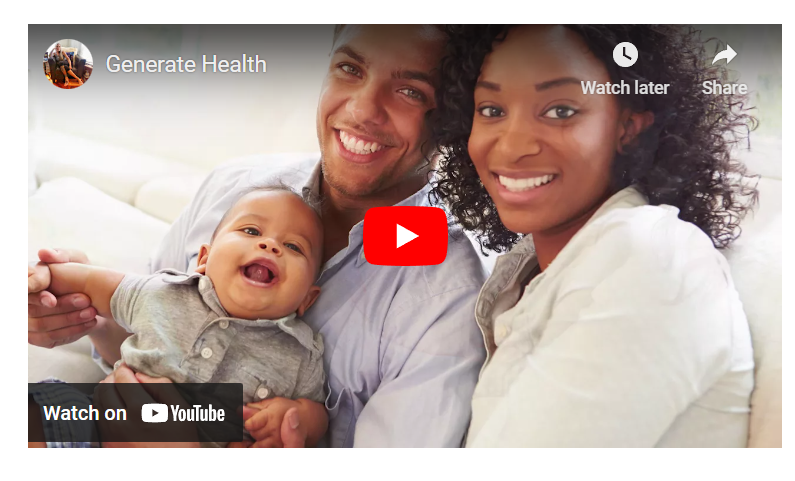 https://youtu.be/trOmgotzQZQ
[Speaker Notes: Play video
Discuss Tenets of Practice exemplified: 
Include community members in the collaborative
Recruit and co-create with cross-sector partners
Cultivate leaders with unique system leadership skills
Focus on program and system strategies
Build a culture that fosters relationships, trust, and respect across participants 
Customize for local context
Use data to continuously learn, adapt, and improve
Design and implement with a priority of equity]
Questions?
[Speaker Notes: Prompt and pause for questions]
Collective Impact Fundamentals-in-Action Group Activity
In assigned Breakout Rooms:
Review your assigned case study      (link in chat) 
Open your collaborative document (link in chat) 
Identify and record how the 5 conditions of collective impact were addressed in your case study
Designate a group speaker to briefly present a summary of and your findings from your case study (2-3 minutes)
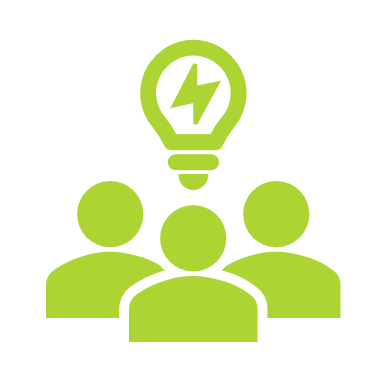 [Speaker Notes: Review your assigned case study      *(Place link in chat)*
Open your collaborative document     *(Place link in chat)*
Identify and record how the 5 conditions of collective impact were addressed in your case study
Designate a group speaker to briefly present a summary of and your findings from your case study (2-3 minutes)
*Ready assigned Breakout Rooms*]
Group Report-Outs
[Speaker Notes: Call on group A then B]
Structure
[Speaker Notes: Structure of Collective Impact Initiatives:
The Steering Committee is composed of multidisciplinary leaders and community members across sectors who provide strategic direction, serve as advocates for the effort and ensure their organization’s prioritization of the common agenda in decision-making and activities, and evaluate performance.
Backbone support provides staff infrastructure to coordinate and support the collective impact initiative for all participating organizations.
Workgroups or action teams engage multidisciplinary partners in designing, aligning, and implementing strategies around focused subsects of the common agenda
Community engagement include community members in the collaborative [meaningfully and effectively]]
5 Phases of Implementation
[Speaker Notes: Five Phases of Collective Impact: Each phase will require activity in four key domains: governance & infrastructure; strategic planning; community involvement; and evaluation and improvement.
 Adapted from Tamarack Institute (https://www.tamarackcommunity.ca/hubfs/Events/CI%203.0/Workshop%20Resources/Collective%20Impact%205%20Phase%20Self%20Assessment%20Tool.pdf?t=1497966218264#:~:text=It%20will%20enable%20you%20to,%3B%20and%2C%20evaluation%20and%20improvement)]
5 Phases of Implementation
[Speaker Notes: Phase I: Generate Ideas and Host Dialogues
Assess readiness for change, willingness to collaborate, and the current context of the community.
Explore the nature of the issue, contributing factors, and impacts.]
5 Phases of Implementation
[Speaker Notes: Phase II: Initiate Action
Define the issue, common agenda, and form community engagement strategy.]
5 Phases of Implementation
[Speaker Notes: Phase III: Organize for Impact
Develop infrastructure to ensure the five conditions for collective impact initiatives are successfully addressed. Identify theory of change, strategies and action plan to facilitate implementation.]
5 Phases of Implementation
[Speaker Notes: Phase IV: Initiate Implementation
Begin implementing mutually reinforcing activities in identified theory of change and shared measurement with an orientation toward experimentation, quality  improvement, and scale-up.]
5 Phases of Implementation
[Speaker Notes: Phase V: Sustain Action & Impact
Evaluate initiative impact in community issue and initiative performance in governance & infrastructure, strategy/strategic planning, community engagement, learning and improvement to create a plan for next steps and sustainability.]
Zoom Poll

Select the options that are included in the five phases of implementation:

Generate Ideas & Assess Readiness
Initiate Action
Organize for Impact
Pause Implementation
Sustain Action & Impact
5 Phases
[Speaker Notes: *Open Zoom poll*]
Key Questions at Each Phase
Key Questions at Each Phase
[Speaker Notes: Key Questions for a Collective Impact Initiative to focus on at different phases:
 In Phases I-III:  What needs to happen? What structures do we need to work collectively to make it happen?]
Key Questions at Each Phase
[Speaker Notes: Key Questions for a Collective Impact Initiative to focus on at different phases:
In Phase IV: How well is it working? What else is needed?]
Key Questions at Each Phase
[Speaker Notes: Key Questions for a Collective Impact Initiative to focus on at different phases:
In Phase V: What difference are we making? How is our work sustained?]
Questions?
[Speaker Notes: Prompt and pause for questions]
Individual Reflection
Individually:
Consider your interest areas of focus for a collective impact proposal plan in your home community 
Identify 1-2 options for a high-level issue analysis 
Complete the Collective Impact Proposal Worksheet to document the one high-level issue analysis that you would like to focus on, based on your discussion
Submit to instructor via email
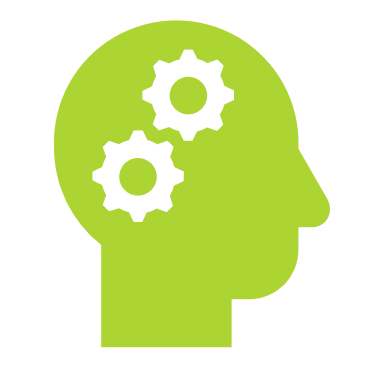 [Speaker Notes: Individually:
Consider your interest areas of focus for a collective impact proposal plan in your home community 
Identify 1-2 options for a high-level issue analysis 
Complete the Collective Impact Proposal Worksheet to document the one high-level issue analysis that you would like to focus on, based on your discussion (*share link to Google form with worksheet included*)
Submit to instructor]